What is today’s Universal Concept:

The American Dream
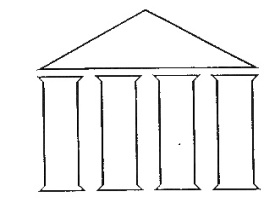 Writing and Speaking to Learn opportunity:Think-Write-Pair-Share & Thinking Maps
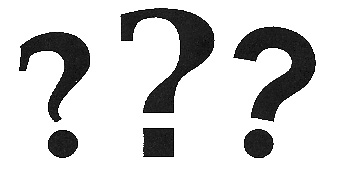 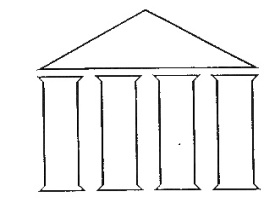 The American Dream
Essential Question #1: 
What is the American Dream?
Strategy Focus #2: Accessing Thematic Essential Questions through
ROUNDTABLE
Essential Thematic Questions Roundtable
As a team, read through the provided list of Essential Questions (grouped by topic).
Select one question from the list and discuss, using real-world examples, personal observations/experiences, literature, historical events, etc.
As you discuss, jot down ideas on your team’s quadrant placemat, using sentences, words, diagrams, and/or pictures.
Be prepared to share out your team’s question and ideas using Numbered Heads!

Let’s FISHBOWL first…
Today’s Thematic Essential Questions…
What is the American Dream?
Is the American Dream an illusion or a reality in today’s society?
Do all Americans have access to the American Dream?
What are the qualities and conditions required for someone to achieve their American Dream?
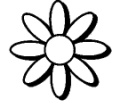 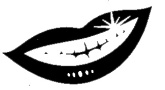 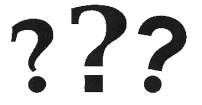 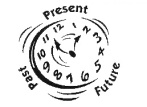 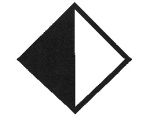 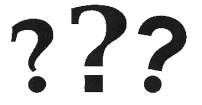 REFLECTION
What associations do you have with the American Dream?  Explain your experiences with detail.
What can the American Dream symbolize?  Why?
How do your ideas on the American Dream differ from those of your parents or grandparents?
Ground Rules for FOUR CORNERS
Scholars will formulate an opinion on a given statement and provide written rationale    (Post-its!).
Scholars will move to pre-designated “Four Corners” and discuss the rationale for their opinion with other students who share their opinion.
Scholars will share out their opinions and reasons with their classmates.

Here we go…
Writing and Speaking to Learn Opportunity:Four Corners
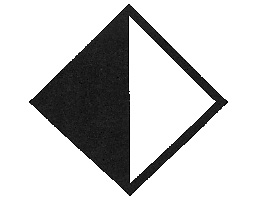 STRONGLY AGREE		AGREE
The American Dream is an Illusion in Today’s Society.
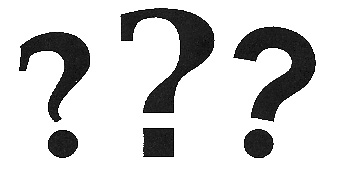 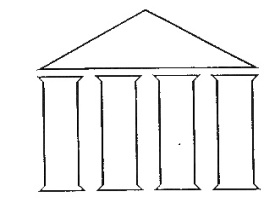 Essential Question #2: Is the American Dream an illusion or a reality in today’s society?
STRONGLY DISAGREE	DISAGREE
Ground Rules for Philosophical Chairs
Depending on your opinion, stand on the pre-determined side of the room. 
If undecided, stay in the neutral zone (for a limited about of time) so that you can see both sides.
Address your fellow scholars by first name.
Briefly summarize the previous speaker’s points before stating your own position and supporting evidence.
Think before you speak and organize your thoughts (“I have three points to make…first…”).
After speaking, wait until at least two other students speak (from your side!) before speaking again.
Speak in turn and respect others while they share.
Address the ideas, not the person.

Here we go…
Speaking and Writing to Learn Opportunity:Philosophical Chairs
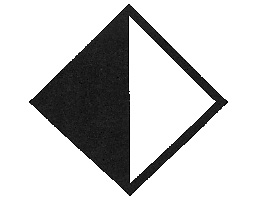 agree
disagree
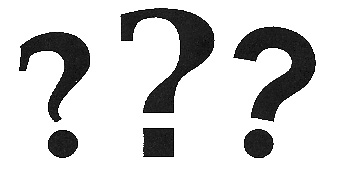 Philosophical Chairs:

All Americans have access to the American Dream.

Provide evidence to support you position.
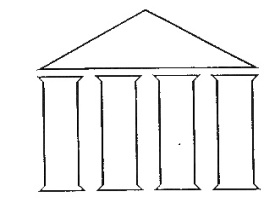 Essential Question #3:
Do all Americans have access to the American Dream?
Philosophical Chairs Assessment Strategy: Ticket-out-the-Door
How many times did you contribute to the philosophical dialogue?
What was the most convincing argument you heard during the activity?  What made this argument so persuasive?
Did your opinion on the topic change?  Why or why not?  
Provide specific evidence from the activity to support why your thinking changed or stayed the same.